עזרים
קליטת לקוחות
Excel
קליטת לקוחות מ-Excel
מה זה?
אפשרות לקליטה מרובה של לקוחות לתוך מערכת באפי. (לא פרודוקציה, לקוחות)

איפה זה נמצא?
שולחן עבודה > עזרים >
קליטת לקוחות מקובץ Excel
קליטת לקוחות מ-Excel
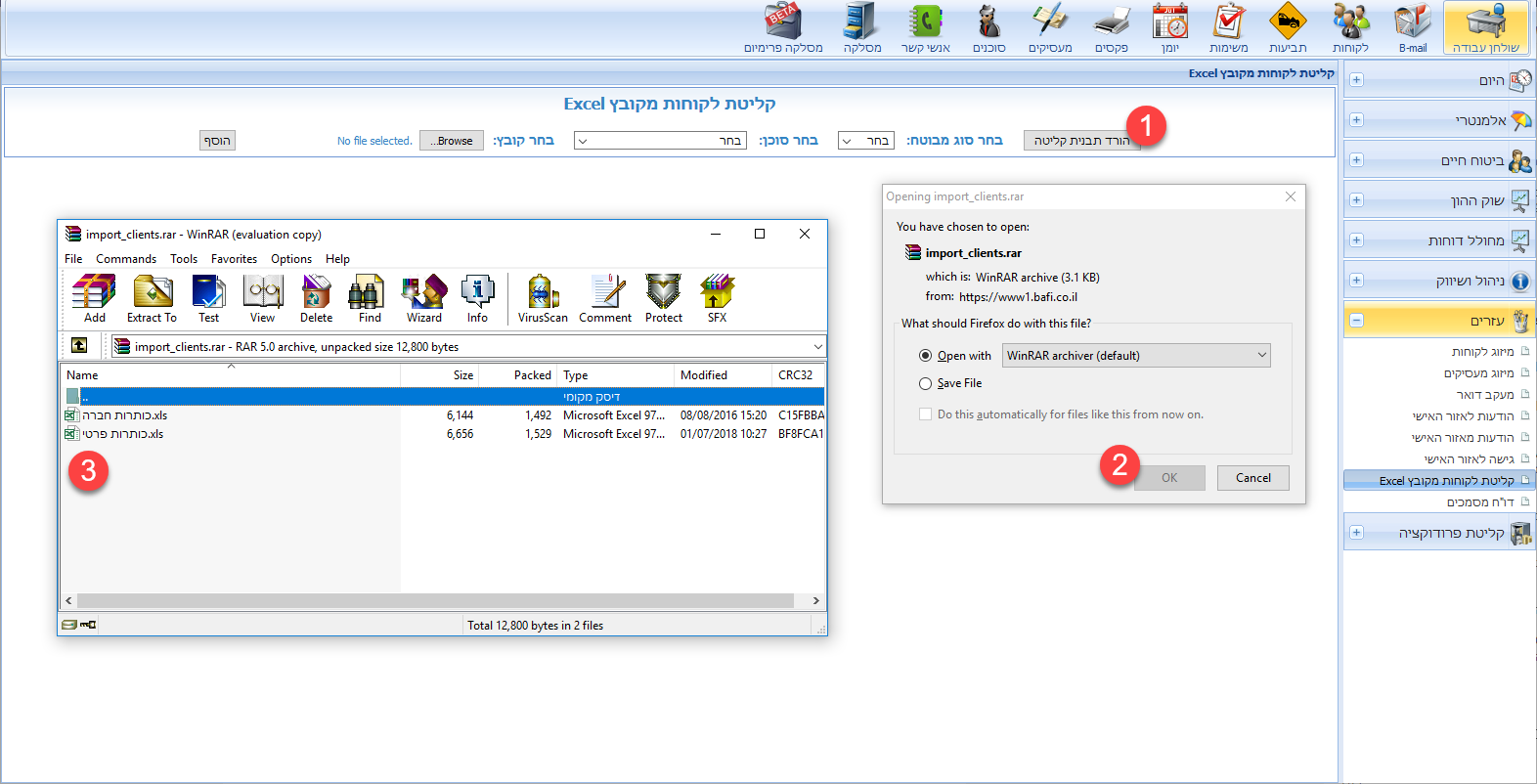 הורדת תבנית הקליטה - חובה
Save – שמירת הקובץ
בחירת התבנית
*חשוב לחלץ את הקובץ לפני שעובדים עליו
קליטת לקוחות מ-Excel
מילוי השדות הרלוונטיים בקובץ > שמירה > טעינה חזרה ל-באפי
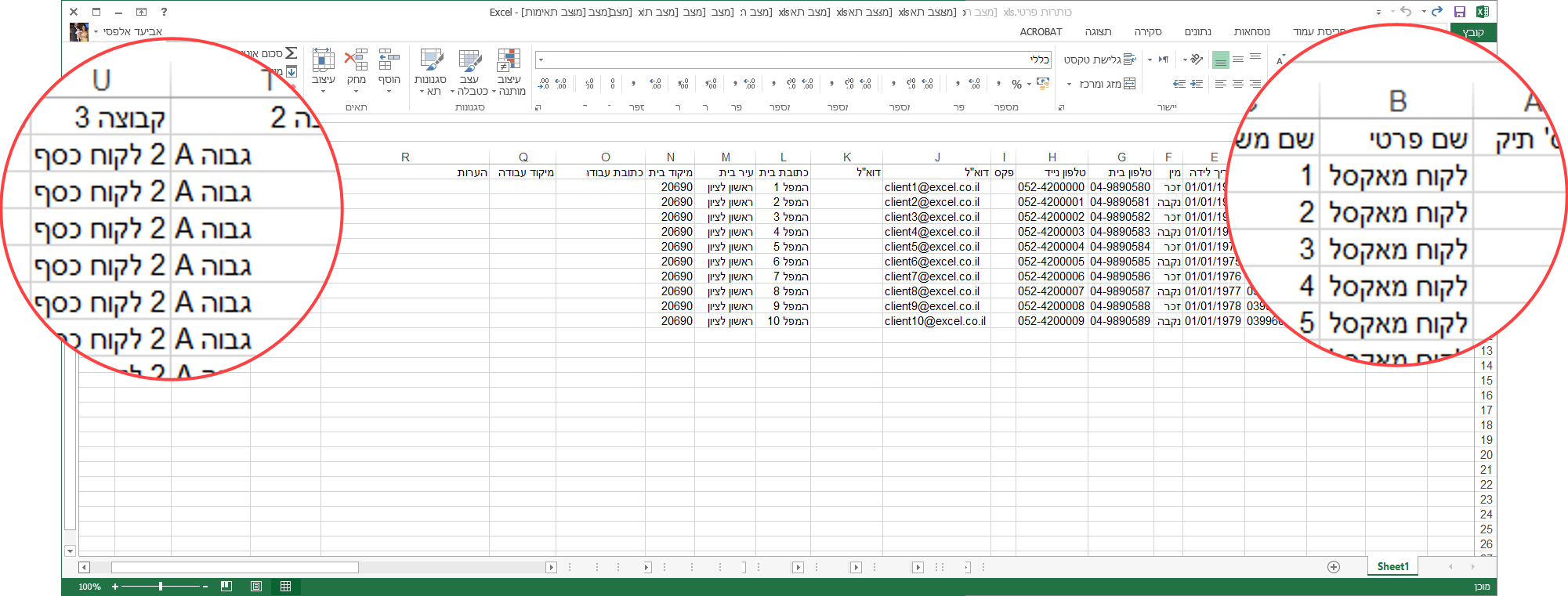 קליטת לקוחות מ-Excel
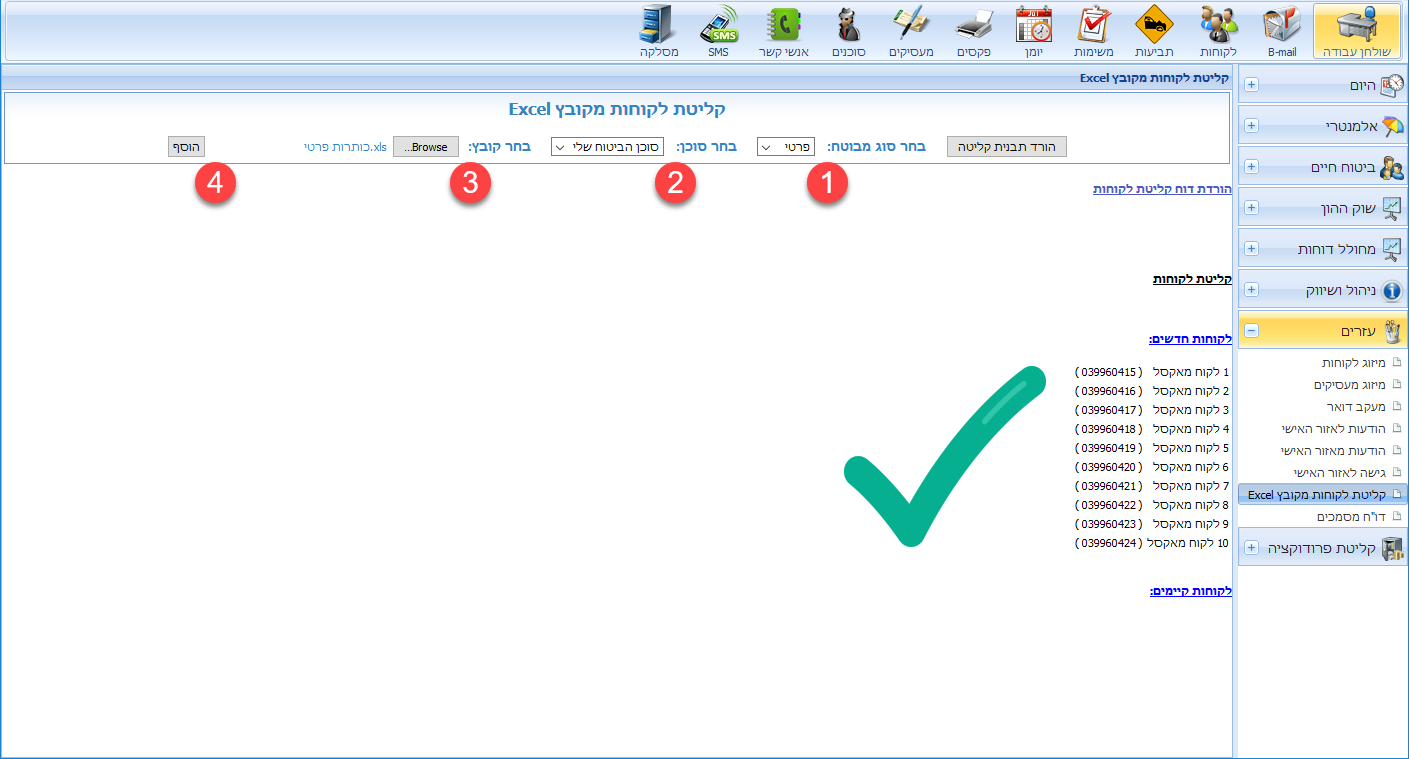 בחירת סוג לקוח
בחירת סוכן
בחירת הקובץ
הוסף

*הקליטה מתבצעת על בסיס ת.ז. והתאם לכך המערכת תקים לקוח חדש או תעדכן תיק לקוח קיים.
[Speaker Notes: חשוב! קליטת האקסל מוגבלת ל-10,000 רשומות. אם רוצים לקלוט יותר מעשרת אלפים לקוחו, יש לבצע זאת בקליטות נפרדות של מקסימום 10,000 לקובץ.]
קליטת לקוחות מ-Excel
הלקוחות הוקמו בהצלחה!
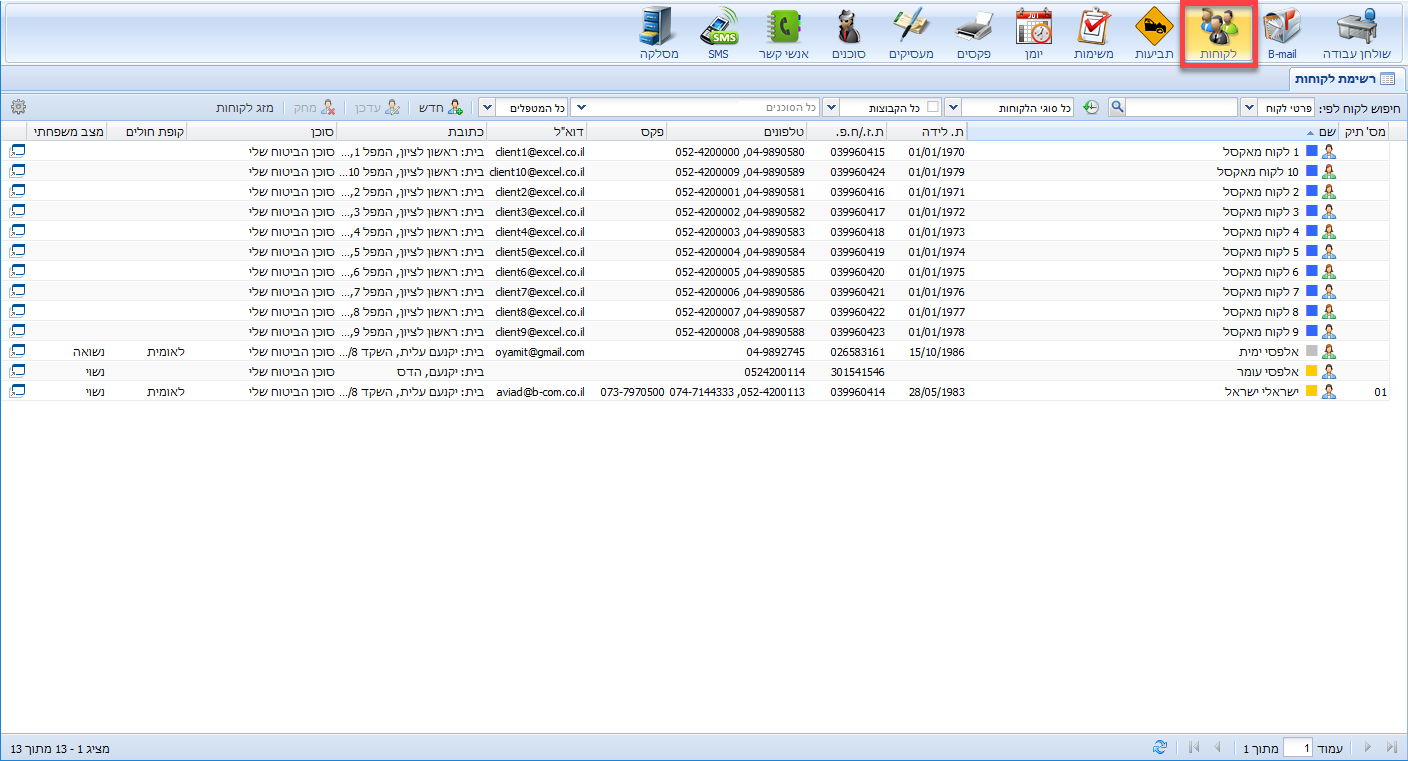 קליטת לקוחות מ-Excel
הלקוחות הוקמו בהצלחה!
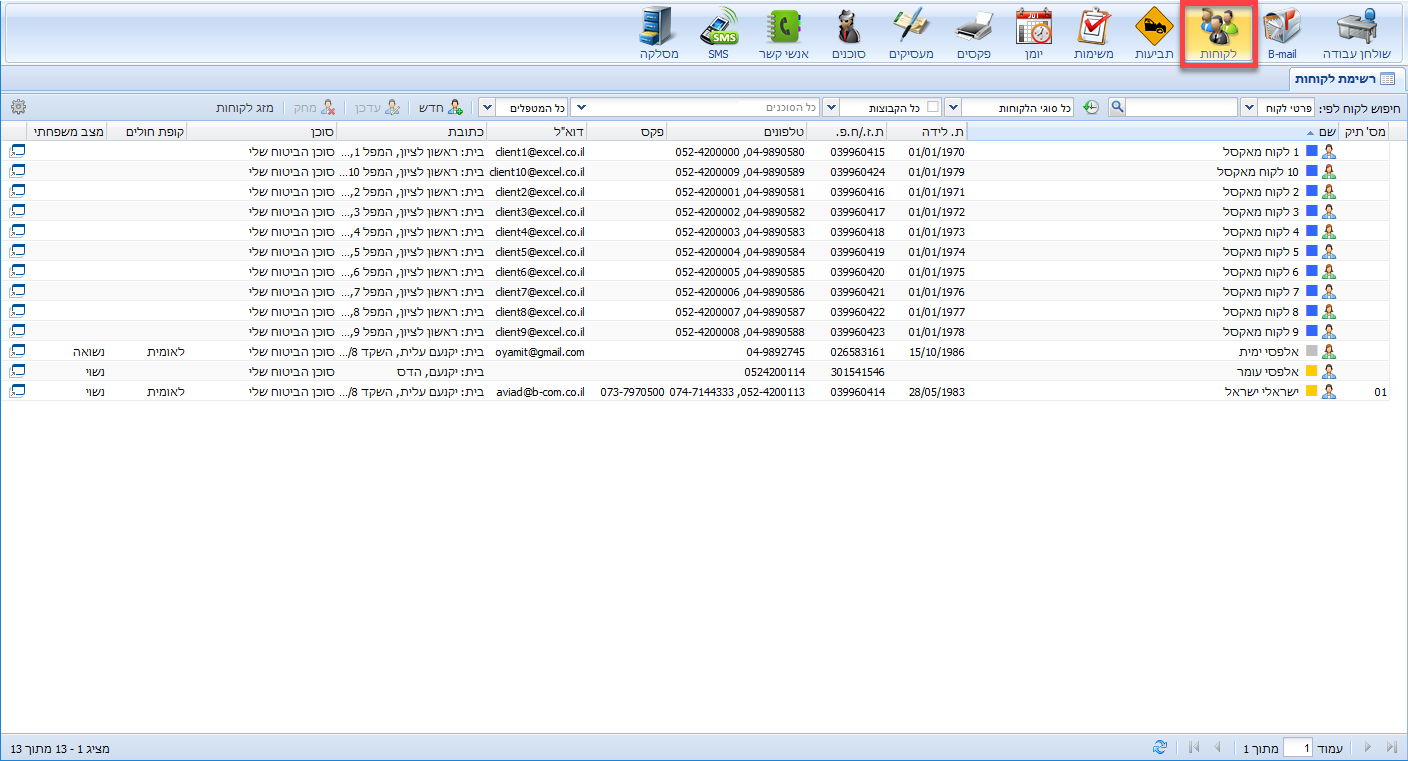